Ethics in Child Welfare Cases
Jerry Bruce, Director
Office of the Child Advocate
Legal ethics is following the rules governing the conduct of lawyers and judges that are adopted by each state, even if nobody is watching.
[Speaker Notes: Or even if no one appeals!]
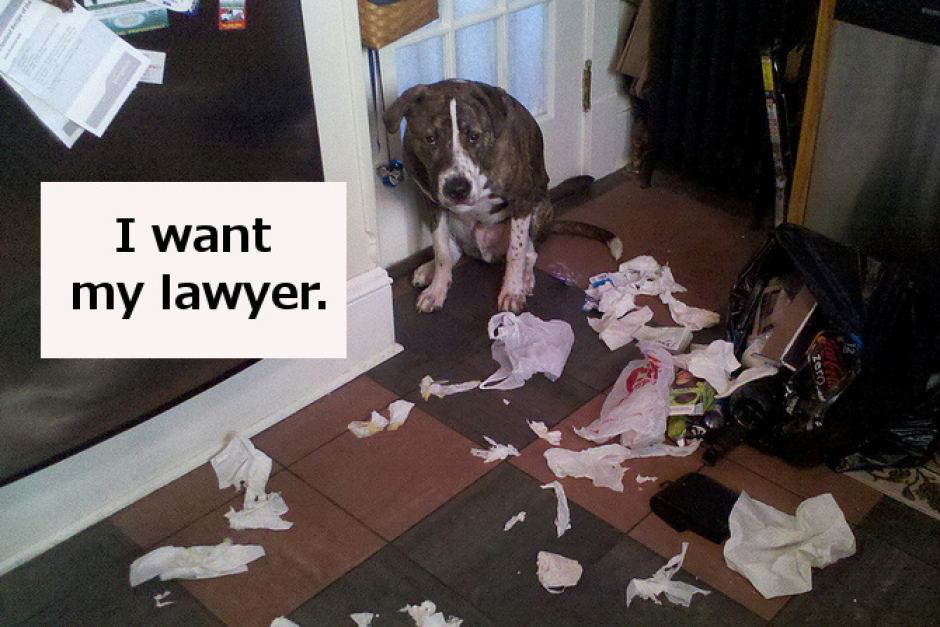 Role of counsel
Maybe I need an attorney
What does it mean to be a lawyer for a child?
Is it different from representing an adult?

Is there a different consideration of The Rules?

Does juvenile representation demand the best practice beyond just the bare minimum?
What does it mean to be a lawyer for an adult With aN Impairment?
Is it different from representing a child?

Is there a different consideration of The Rules?

What about when you are an attorney representing an adult with a GAL? Or the GAL yourself?
What do we represent?
Best Interests
Express Interests
Guardian ad Litem
SAAG
Prosecutor
Judge
Probation Officer
Parents
Case Manager
Juvenile Defenders
Child Attorneys
Parent Attorneys
Decisions, decisions…
Who decides what motions to bring, or whether to bring any?
Who decides whether to go to trial?
What about when you disagree with the client?
What about when the client has bad judgment?
What if the client seems to have difficulty understanding what’s going on?
What are the rules?
American Bar Association’s Model Rules of Professional Conduct (MRPC) 
Georgia Rules of Professional Conduct (official version appears at gabar.org)
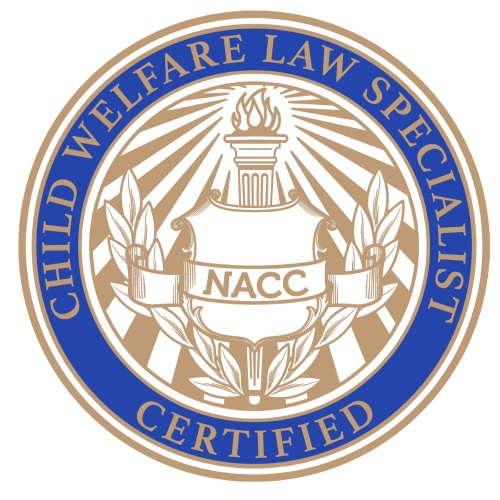 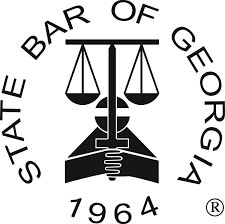 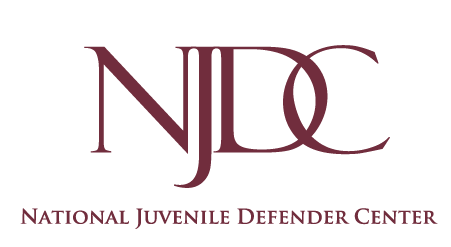 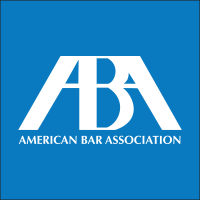 The Georgia rules
1.1 – Competence
1.2 – Scope of Representation
1.3 – Diligence
1.4 – Communication
1.6 – Confidentiality of Information
1.7 – Conflict of Interest
1.14–Client with Diminished Capacity
2.1 – Advisor
3.3 – Candor toward the Tribunal
3.4 – Fairness to Opposing Party & Counsel
4.1 – Truthfulness in Statements to Others
4.2 – Communication with Person Represented by Counsel
4.3 – Dealing with Unrepresented Person
5.3 – Responsibilities Regarding Nonlawyer Assistants
8.4 – Misconduct
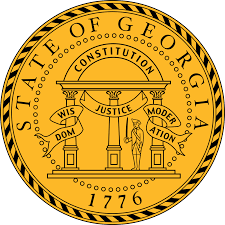 [Speaker Notes: The point here is that there’s a lot of Rules]
1.2 – scope of representation
A lawyer shall abide by a client’s decisions concerning the objectives of representation… and shall consult with the client as to the means by which they are to be pursued….
    A lawyer shall abide by a client’s decision                     whether to settle a matter.
1.4 - communication
(a) A lawyer shall:
Promptly inform the client of any decision or circumstance with respect to which the client’s informed consent. . . Is required;
Reasonably consult with the client about the means by which the client’s objectives are to be accomplished;
Keep the client reasonably informed about the status of a matter;
Promptly comply with reasonable requests for information, and
Consult with the client about any relevant limitation on the lawyer’s conduct with which the lawyer knows the client expects assistance not permitted by the [RPC] or other law
(b) A lawyer shall explain a matter to the extent reasonably necessary to permit the client to make informed decisions regarding the representation.
1.4 – communication: Comment 6
Ordinarily, the information to be provided is that appropriate for a client who is a comprehending and responsible adult. However, fully informing the client according to this standard may be impracticable, for example, where the client is a child or suffers from mental disability.
O.C.G.A. §15-11-103 (RIGHT TO attorney)
(c) A child's attorney owes to his or her client the duties imposed by the law of this state in an attorney-client relationship.
[Speaker Notes: Unless the child is too young to express an opinion or to provide direction to the attorney, the child’s attorney is NOT a best-interest advocate.]
Communication: Hypothetical
You represent Robert, a 15-yr-old child in DFCS custody.  Robert loves and would like to maintain contact with his parents. 
He is currently living with Aunt Sue, but is not happy with this arrangement.  If he can’t live with his parents, he would prefer to live with Aunt Mary, with whom he feels closer.   You also believe that Mary would be a better permanency option, and believe you would be able to convince the judge of this.
The Department has informed you that if Robert does not consent to permanent guardianship with Aunt Sue, that they will file for TPR against his parents.    
Do you tell Robert about this?
Rule 1.6(a)—Confidences & Secrets
A lawyer shall maintain in confidence all information gained in the professional relationship with a client…
…unless the client gives informed consent, except for     disclosures that are impliedly authorized in order to carry out the representation, or are required by these Rules or other law, or by order of the Court.
Rule 1.6(b)—Exceptions
A lawyer may reveal information covered by paragraph (a) which the lawyer reasonably believes necessary: 
to avoid or prevent harm or substantial financial loss to another as a result of client criminal conduct or third party criminal conduct clearly in violation of the law; 
to prevent serious injury or death not otherwise covered by subparagraph (i) above;
Confidentiality: Hypothetical 1
You represent Charles as his attorney in dependency proceedings.  In the past, Charles has had some very bad experiences with DFCS placements.  He is now living with his aunt, with whom he is very close.  
During your most recent meeting with Charles, which he insisted take place at McDonald’s, he showed up with a black eye.
During your conversation, he disclosed that he received the black eye from his aunt’s new boyfriend, and that the boyfriend hits him with some regularity. He also said that the boyfriend sometimes sells drugs from the house. He continues by saying he can handle the boyfriend and doesn’t want you to do anything about this.  
Charles is 16.
Hypothetical 1 (cont)
Do you tell anyone about Charles’ black eye? 
Do you make a report to anyone?
What if you learned the information about how Charles received the black eye from a friend of his, not from him directly – does that change the answer to whether you tell anyone?
Suppose your meeting with Charles was the day before court.  At court, the judge notices the black eye and asks Charles what happened.  Charles tells the judge that he got into a fight at school.
What do you do?
How can you help Charles?
[Speaker Notes: 1. Charles is 16.
2. Charles is 12.
3. Charles is 8.]
Confidentiality: Hypothetical 2
You are 3-year-old Nicholas’ guardian ad litem in a dependency case (either a CASA or an attorney).  The allegation is that Dan [father] caused severe unexplained injuries to Nicholas, and that Dana [mother] attempted to cover up the acts. She has refused to make any statement to LE or DFCS.
You attend an MDT meeting which has been convened by DFCS because there is a law-enforcement investigation into the allegations of abuse by Dan that caused the removal of the child.
Prior to the meeting, you met with Dana as part of your duties under O.C.G.A. §15-11-105.  During the conversation, she said, “Dan kicked Nicholas, but it wasn’t even that hard.”
During the MDT meeting, a law-enforcement representative says, “I heard you just interviewed Dana.  Did she provide you any information that would be relevant to the criminal investigation?”
How do you respond?
Hypothetical 2 (CONT)
15-11-104: all info collected by GAL is confidential and cannot be disclosed absent an order from the court.
LE has limited access to DFCS records as necessary to investigate or prosecute a criminal action (49-5-41).  They do not have access to the information gathered by a GAL.  
The only way for LE to get this information is to subpoena the GAL’s records, which the requesting court (usually superior court) must inspect in camera before releasing anything. Such access requires that the court first conduct an inspection of the GAL’s file to determine “whether any non-privileged information is ‘so material to the [party’s] case as to outweigh the policy . . . that a [GAL’s] confidential information not be disclosed.” 
		In re J.N., 344 Ga. App. 409, 412 (2018)
[Speaker Notes: 15-11-104: all info collected by GAL is confidential and cannot be disclosed absent an order from the court.
LE has limited access to DFCS records as necessary to investigate or prosecute a criminal action (49-5-41).  They do not have access to the information gathered by a GAL.  The only way to get this information is to subpoena the GAL’s records, which the requesting court (usually superior court) must inspect in camera before releasing anything. Such access requires that the court first conduct an inspection of the GAL’s file to determine “whether any non-priviileged information is ‘so material to the [party’s] case as to outweigh the policy . . . that a [GAL’s] confidential information not be disclosed.” 
In re J.N., 344 Ga. App. 409, 412 (2018)]
Hypothetical 2 (CONT)
Can you repeat what Dana told you to DFCS?
[Speaker Notes: Yes.  Required under 15-11-105 to conduct a full assessment of all facts and circumstances of the child and to make recommendations that are fact-specific, including the communication of the factual basis for the recommendation.  Communication of confidential information within the “bubble of confidentiality” surrounding the parties to the case is not “disclosure” in the forbidden sense.

Once DFCS records this information in its records, they may be available to LE, but this does not amount to a disclosure by the GAL.]
Hypothetical 2 (CONT)
You attended a bond hearing for Dan, where he was given a condition of no contact with Dana.
The night before the MDT meeting, you’re at a restaurant enjoying a hamburger steak smothered in gravy.  While taking a breath between bites, you notice that Dan and Dana are together in the restaurant.
Can you disclose this fact to LE?
[Speaker Notes: Yes. The bond hearing is open to the public.  It’s not confidential information & doesn’t become confidential simply because you observed it.  You learn about the violation of the conditions not in your official capacity, but simply as a public observer.  No confidentiality attaches to this.]
1.14 – client with Diminished Capacity
(a) When a client's capacity to make adequately considered decisions in connection with the representation is diminished, whether because of minority, mental impairment or for some other reason, the lawyer shall, as far as reasonably possible, maintain a normal client-lawyer relationship with the client.
1.14 – client with Diminished Capacity
(b) When the lawyer reasonably believes that the client has diminished capacity, is at risk of substantial physical, financial or other harm unless action is taken and cannot adequately act in the client's own interest, the lawyer may take reasonably necessary protective action, including consulting with individuals or entities that have the ability to take action to protect the client and, in appropriate cases, seeking the appointment of a guardian ad litem, conservator or guardian.
1.14 – client with Diminished Capacity
(c) Information relating to the representation of a client with diminished capacity is protected by Rule 1.6. When taking protective action pursuant to paragraph (b), the lawyer is impliedly authorized under Rule 1.6(a) to reveal information about the client, but only to the extent necessary to protect the client’s interests.
[Speaker Notes: WHITNEY]
Other Considerations when Representing a client with diminished capacity
Protective measures:
Consult with family members
Use a reconsideration period 
Consult with professional services and others with the ability to protect the client
Appointment of GAL
Confidentiality:  
The attorney is impliedly authorized to make disclosures necessary to protect client’s best interest.
Must provide some information to establish basis for protective action, but also guard against harm to client rights
[Speaker Notes: The court shall appoint a guardian ad litem for an infant or incompetent person not otherwise represented in an action or shall make such other order as it deems proper for the protection of the infant or incompetent person.Ga. Code Ann. § 9-11-17]
CAPACITY – Hypothetical 1
You are representing a mother with mild developmental disabilities. Right before the adjudication hearing, the SAAG says that if your client is willing to stipulate to dependency, DFCS will recommend that her child be placed at home with mom under a protective order. You discuss the offer with your client, but it is clear that she is not comprehending the risks associated with a stipulation.
How do you proceed?
Appointment of GAL
Appointed for the benefit of and to protect the rights and best interests of a child or an incompetent client.
CAPACITY – Hypothetical 2
1) At a Preliminary Protective Hearing you are appointed to represent a mother in a dependency case. After several conversations, you question the mother’s mental capacity and request that a GAL be appointed. The mother is not in agreement. 
	How do you proceed?

 2) If a GAL is appointed, what is your role in the case now?
CAPACITY – hypothetical 3
A GAL is appointed after a parent is adjudicated incompetent.

Can the GAL waive fundamental rights on behalf of the client?
Waive parent’s presence at a court hearing?

Waive representation by counsel?

Stipulate to dependency?

Surrender parental rights or consent to termination of parental rights?
[Speaker Notes: Not without the client’s informed consent.  If the client can’t provide that, then no stipulation may be made.  Same as the standard for an attorney for a fully competent client.
When a client has a GAL and a lawyer, from whom does the lawyer take direction?  Bar Rules say that the atty must take direction from the GAL.  These rules are for competency GALs – not Best Interest GALs.
Disclosure of the Client's Condition[8] Disclosure of the client's diminished capacity could adversely affect the client's interests. For example, raising the question of diminished capacity could, in some circumstances, lead to proceedings for involuntary commitment. Information relating to the representation is protected by Rule 1.6. Therefore, unless authorized to do so, the lawyer may not disclose such information. When taking protective action pursuant to paragraph (b), the lawyer is impliedly authorized to make the necessary disclosures, even when the client directs the lawyer to the contrary. Nevertheless, given the risks of disclosure, paragraph (c) limits what the lawyer may disclose in consulting with other individuals or entities or seeking the appointment of a legal representative. At the very least, the lawyer should determine whether it is likely that the person or entity consulted with will act adversely to the client's interests before discussing matters related to the client. The lawyer's position in such cases is an unavoidably difficult one. 
 Washington Case where atty stipulated to incapacity – WA Ct App said that this was impermissible – it virtually guaranteed TPR by providing a ground for TPR.]
2.1 - advisor
In representing a client, a lawyer shall exercise independent professional judgment and render candid advice. A lawyer should not be deterred from giving candid advice by the prospect that the advice will be unpalatable to the client.
2.1 – advisor:  Comment 2
In rendering advice, a lawyer may refer not only to law but to other considerations such as moral, economic, social and political factors that may be relevant to the client’s situation… Purely technical legal advice… can sometimes be inadequate. It is proper for a lawyer to refer to relevant moral and ethical considerations in giving advice.
[Speaker Notes: RANDEE]
3.3 – candor to the tribunal
(a) A lawyer shall not knowingly: 
(1) make a false statement of material fact or law to a tribunal; 
(2) fail to disclose a material fact to a tribunal when disclosure is necessary to avoid assisting a criminal or fraudulent act by the client; 
(3) fail to disclose to the tribunal legal authority in the controlling jurisdiction known to the lawyer to be directly adverse to the position of the client and not disclosed by opposing counsel; or 
(4) offer evidence that the lawyer knows to be false. If a lawyer has offered material evidence and comes to know of its falsity, the lawyer shall take reasonable remedial measures.
[Speaker Notes: A psychologist I know showed a parenting eval to a SAAG, who read the first line and said, “I’m going to pretend I never saw that”.  This could easily lead the lawyer to make a false statement to the tribunal, or offering evidence known to be false in light of the assessment.]
CANDOR - Hypothetical
You represent 14-year-old Maria, who is in DFCS custody.  One day she calls to tell you she has run away from her group home.  She says she trusts you, and she gives you info about where she can be reached.
Aware of your close relationship with Maria, her DFCS caseworker calls and asks whether you have heard from her.
What do you do? Any difference if you learned the information from Maria’s best friend rather than from Maria?
Concerned for Maria’s well-being, the judge assigned to her case calls an emergency hearing.  The Judge asks if you have heard from Maria.  
What do you say?

What if the judge orders you to disclose Maria’s whereabouts?
THE ETHICAL DILEMMA FOR ATTORNEYS APPOINTED AS BOTH CHILD’S ATTORNEY AND GAL
You are dually appointed to be the stated-interest attorney and GAL for 16-year-old Amanda.  You sit down with her to begin discussing her case, and she asks, “Is this conversation confidential?”
	How do you answer her?
[Speaker Notes: There is always the possibility that the dually-appointed attorney will become conscious of an actual conflict and so will have to withdraw as GAL, but there are no inherent conflicts of interest with GALs who serve a single purpose.]
STRUCTURAL CONFLICT:
CONFIDENTIALITY
When the dually appointed attorney speaks with the child, are the child’s communications privileged or not?  How does the dual attorney/GAL fulfill the statutory requirements of the GAL role when that attorney cannot normally divulge the content of communications with the child?  Communications with the child in an age-appropriate manner and the distillation of these communications into a report are at the heart of the GAL’s role.  But under Georgia law, the child’s attorney cannot even distill the essence of the client’s communications without the client’s informed consent.
[Speaker Notes: For instance, when an actual conflict of interest occurs and the attorney requests to withdraw as GAL, the attorney cannot reveal client communications in explaining to the court the need to withdraw 

In order for an attorney serving as the child’s lawyer and as GAL to fulfill statutory duties, the attorney would have to make a continuing record of the child’s waivers of the attorney-client privilege at every hearing or risk violation of the laws of evidence and the Rules of Professional Conduct.]
PROCEDURAL DUE PROCESS ISSUE
Also, the dual appointment creates a problem in procedural due process.  Because the GAL role has the potential to be very influential with courts when making best-interest determinations for children, the law allows the parties to cross-examine the GAL regarding the GAL’s report, but this right is lost when the GAL is also the child’s attorney.  In such an instance, the GAL will make a report without the parties having any way to delve into the factual basis underlying the recommendation.
takeaway
As much as possible, whether the client is a child or an adult with diminished capacity, counsel must treat the relationship as a normal attorney-client relationship and provide the client:
*Regular and sufficient communication
*Status updates
*Decision-making opportunities
*Advice and counsel on how best to achieve the client’s goals
[Speaker Notes: Clients may be children, have intellectual disabilities or have a history of trauma, all of which could impact]
takeaway
In light of significant developmental research attorneys must be adept at using:
Appropriate language

Simple, direct sentences

Visual aids

Active listening skills

Court assistance
[Speaker Notes: Clients may be children, have intellectual disabilities or have a history of trauma, all of which could impact]
Questions?